Please note, these are the actual video-recorded proceedings from the live CME event and may include the use of trade names and other raw, unedited content. Select slides from the original presentation are omitted where Research To Practice was unable to obtain permission from the publication source and/or author. Links to view the actual reference materials have been provided for your use in place of any omitted slides.
Meet The Professors
Clinical Investigators Provide Their Perspectives on Real Cases of Metastatic Breast CancerMonday, June 3, 2013
7:00 PM – 9:00 PM
Chicago, Illinois
Faculty
Community Oncologists
Lisa A Carey, MD
Joyce O’Shaughnessy, MD
Hope S Rugo, MD
Eric P Winer, MD
Denise A Yardley, MD
Lowell L Hart, MD
Robert A Moss, MD
Estelamari Rodriguez, MD, MPH
ModeratorNeil Love, MD
Agenda
Meet The Professors
Clinical Investigators Provide Their Perspectives on Real Cases of Metastatic Breast CancerMonday, June 3, 2013
7:00 PM – 9:00 PM
Chicago, Illinois
Faculty
Community Oncologists
Lisa A Carey, MD
Joyce O’Shaughnessy, MD
Hope S Rugo, MD
Eric P Winer, MD
Denise A Yardley, MD
Lowell L Hart, MD
Robert A Moss, MD
Estelamari Rodriguez, MD, MPH
ModeratorNeil Love, MD
Medical oncologists’ clinical experiences and comfort levels with 20 recently approved agents
Proc ASCO 2013;Abstract e17570

Neil Love, Kenneth Carl Anderson, Keith Flaherty, Hagop M Kantarjian, Thomas James Lynch, Joyce O'Shaughnessy, A Oliver Sartor, Alan Paul Venook, Andrew David Zelenetz, Jonathan Moss, Gloria Kelly, Kathryn Ziel
New Agents/Regimens Recently Approved by the FDA
www.fda.gov
Module 1: HER2-Positive Metastatic Disease
Case from the practice of Estelamari Rodriguez, MD, MPH
A 65-year-old woman diagnosed with ER+/PR+/HER2-unknown breast cancer 13 years ago was treated with breast-conserving surgery and 5 years of tamoxifen 

She now presents with symptomatic ER+/PR+/HER2+ metastases to the lung, bone, adrenal glands and brain
Pre and post Pertuzumab, Trastuzumab, Docetaxel
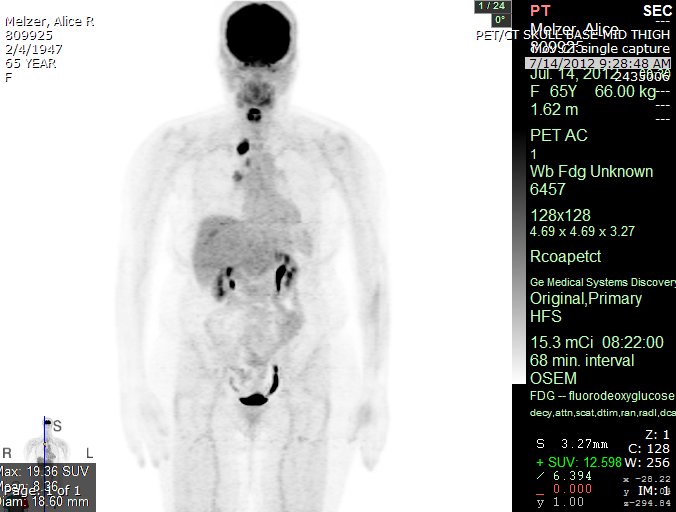 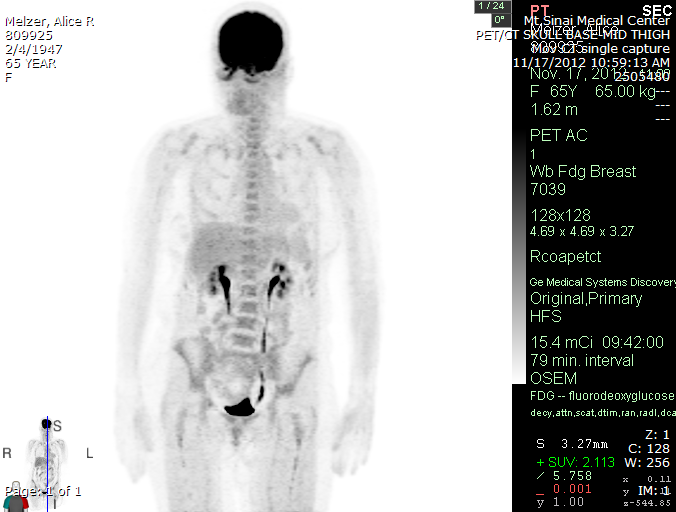 11/17/12
7/14/12
Persistent Asymptomatic Brain Metastases
after Treatment with Pertuzumab
Persistent Asymptomatic Brain Metastases 
after Treatment with Pertuzumab
Meet The Professors
Clinical Investigators Provide Their Perspectives on Real Cases of Metastatic Breast CancerMonday, June 3, 2013
7:00 PM – 9:00 PM
Chicago, Illinois
Faculty
Community Oncologists
Lisa A Carey, MD
Joyce O’Shaughnessy, MD
Hope S Rugo, MD
Eric P Winer, MD
Denise A Yardley, MD
Lowell L Hart, MD
Robert A Moss, MD
Estelamari Rodriguez, MD, MPH
ModeratorNeil Love, MD
Case from the practice of Lowell L Hart, MD
A 56-year-old woman presented with an 8-cm breast mass with overlying erythema and some ulceration
 
Biopsy revealed an ER+/PR+/HER2+ (IHC and FISH) infiltrating ductal carcinoma

Workup showed multiple liver metastases 

The patient enrolled on the MARIANNE trial (trastuzumab/taxane versus T-DM1 versus T-DM1/pertuzumab)
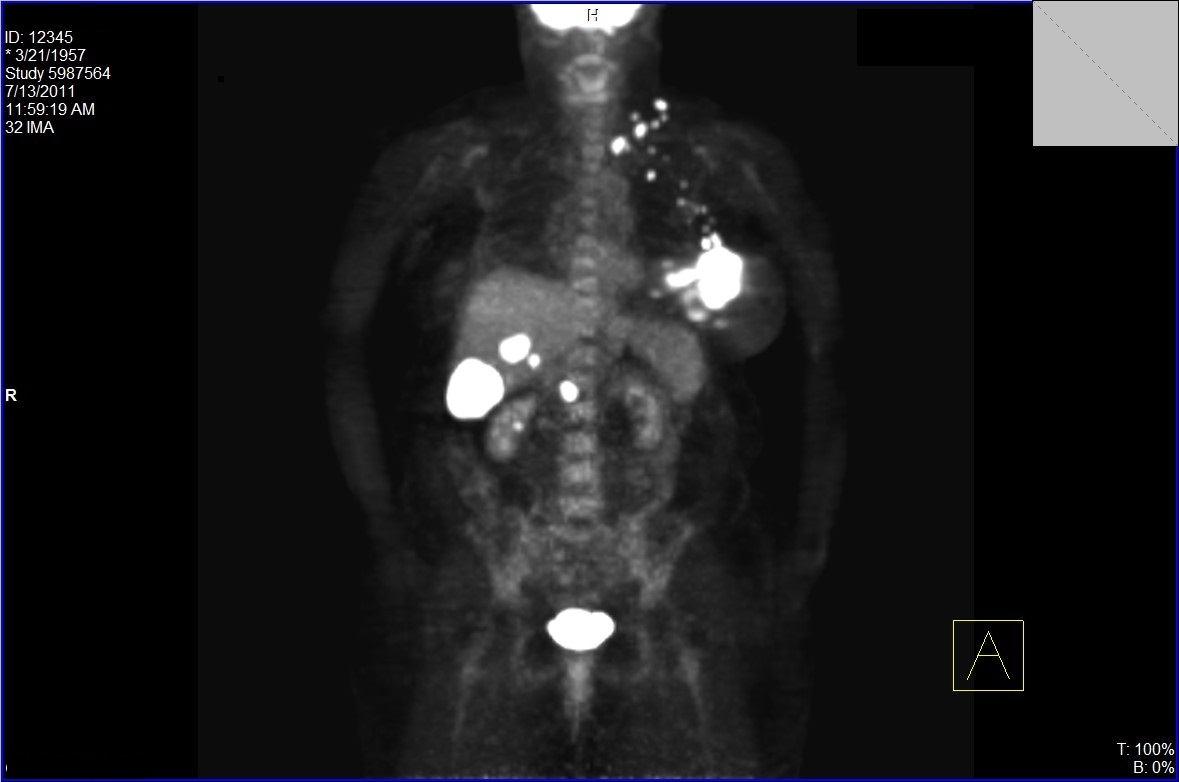 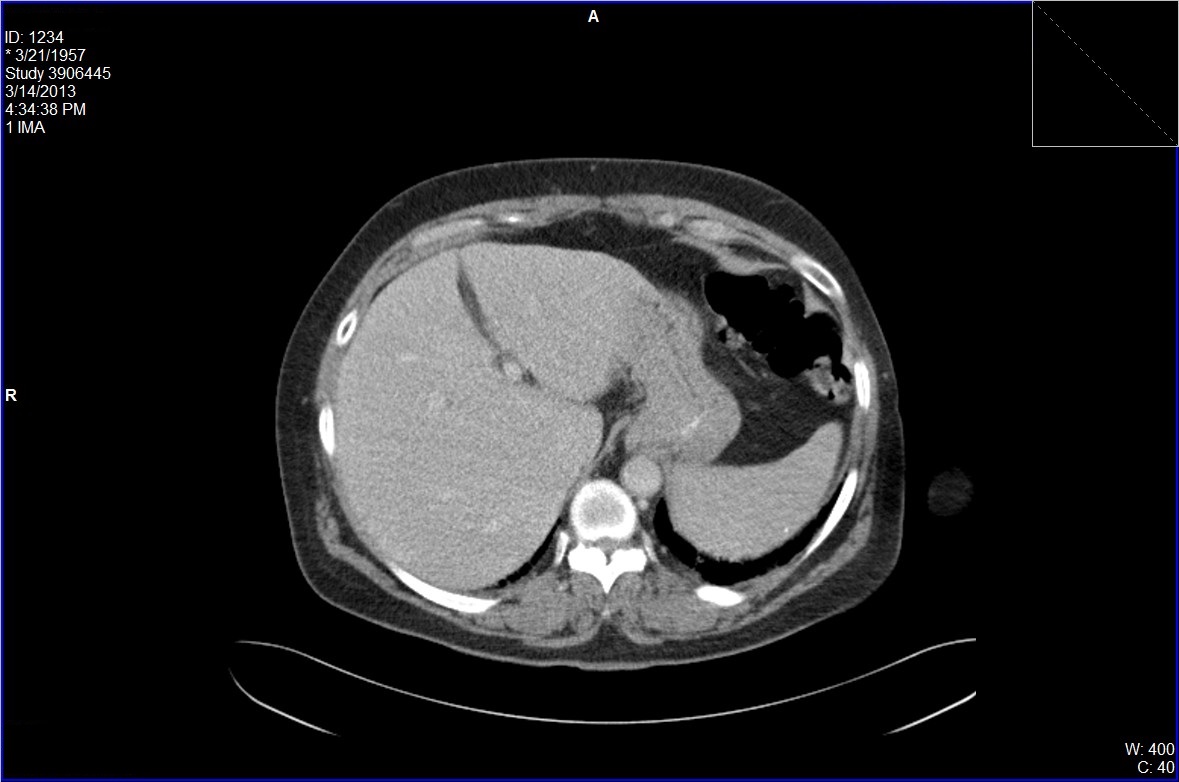 Case from the practice of Lowell L Hart, MD
A 56-year-old woman presented with an 8-cm breast mass with overlying erythema and some ulceration
 
Biopsy revealed an ER+/PR+/HER2+ (IHC and FISH) infiltrating ductal carcinoma

Workup showed multiple liver metastases 

The patient enrolled on the MARIANNE trial (trastuzumab/taxane versus T-DM1 versus T-DM1/pertuzumab)
Meet The Professors
Clinical Investigators Provide Their Perspectives on Real Cases of Metastatic Breast CancerMonday, June 3, 2013
7:00 PM – 9:00 PM
Chicago, Illinois
Faculty
Community Oncologists
Lisa A Carey, MD
Joyce O’Shaughnessy, MD
Hope S Rugo, MD
Eric P Winer, MD
Denise A Yardley, MD
Lowell L Hart, MD
Robert A Moss, MD
Estelamari Rodriguez, MD, MPH
ModeratorNeil Love, MD
What is your usual first-line treatment for patients with HER2-positive/ER-negative metastatic disease and no prior therapy?
What is your usual second-line treatment for patients with HER2-positive/ER-negative metastatic disease and no prior therapy?
How many patients do you have in your practice with HER2-positive mBC and problematic brain mets but disease well controlled outside the brain?
Have you observed dermatologic side effects with pertuzumab?
Meet The Professors
Clinical Investigators Provide Their Perspectives on Real Cases of Metastatic Breast CancerMonday, June 3, 2013
7:00 PM – 9:00 PM
Chicago, Illinois
Faculty
Community Oncologists
Lisa A Carey, MD
Joyce O’Shaughnessy, MD
Hope S Rugo, MD
Eric P Winer, MD
Denise A Yardley, MD
Lowell L Hart, MD
Robert A Moss, MD
Estelamari Rodriguez, MD, MPH
ModeratorNeil Love, MD
In the last 2 years, have you sent any patients in your practice with mBC for surgical removal of the primary tumor?
What first-line treatment would you generally recommend for an asymptomatic patient with low disease burden ER-positive, HER2-positive mBC with no prior therapy?


Does everolimus add treatment benefit when added to chemo/anti-HER2 treatment in HER2-positive mBC?
Are there situations in which you would use everolimus for the treatment of metastatic HER2-positive breast cancer?
Meet The Professors
Clinical Investigators Provide Their Perspectives on Real Cases of Metastatic Breast CancerMonday, June 3, 2013
7:00 PM – 9:00 PM
Chicago, Illinois
Faculty
Community Oncologists
Lisa A Carey, MD
Joyce O’Shaughnessy, MD
Hope S Rugo, MD
Eric P Winer, MD
Denise A Yardley, MD
Lowell L Hart, MD
Robert A Moss, MD
Estelamari Rodriguez, MD, MPH
ModeratorNeil Love, MD
What is your usual first-line treatment for a 60-year-old asymptomatic patient with a HER2-positive/ER-negative primary breast tumor and metastatic disease?
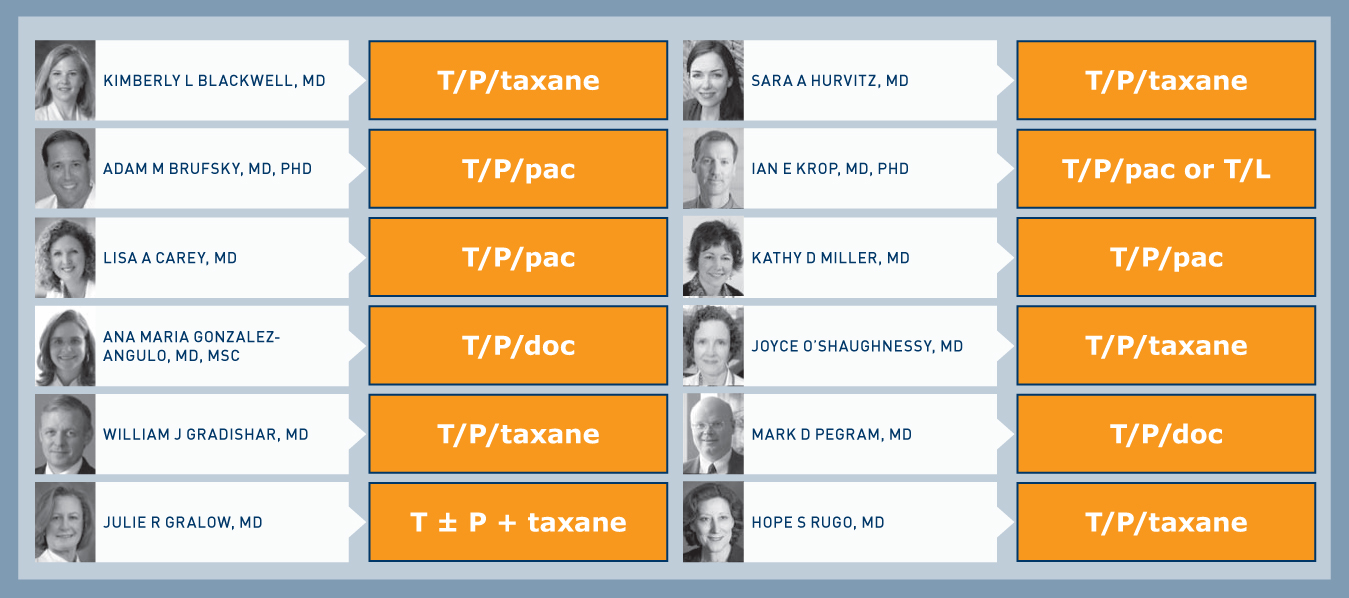 T = trastuzumab, P = pertuzumab, L = lapatinib
Research To Practice Survey of Clinical Investigators — Second Opinion Breast 2013.
What is your usual second-line treatment (assuming initial response to first line) for a 60-year-old asymptomatic patient with a HER2-positive/ER-negative primary breast tumor and metastatic disease?
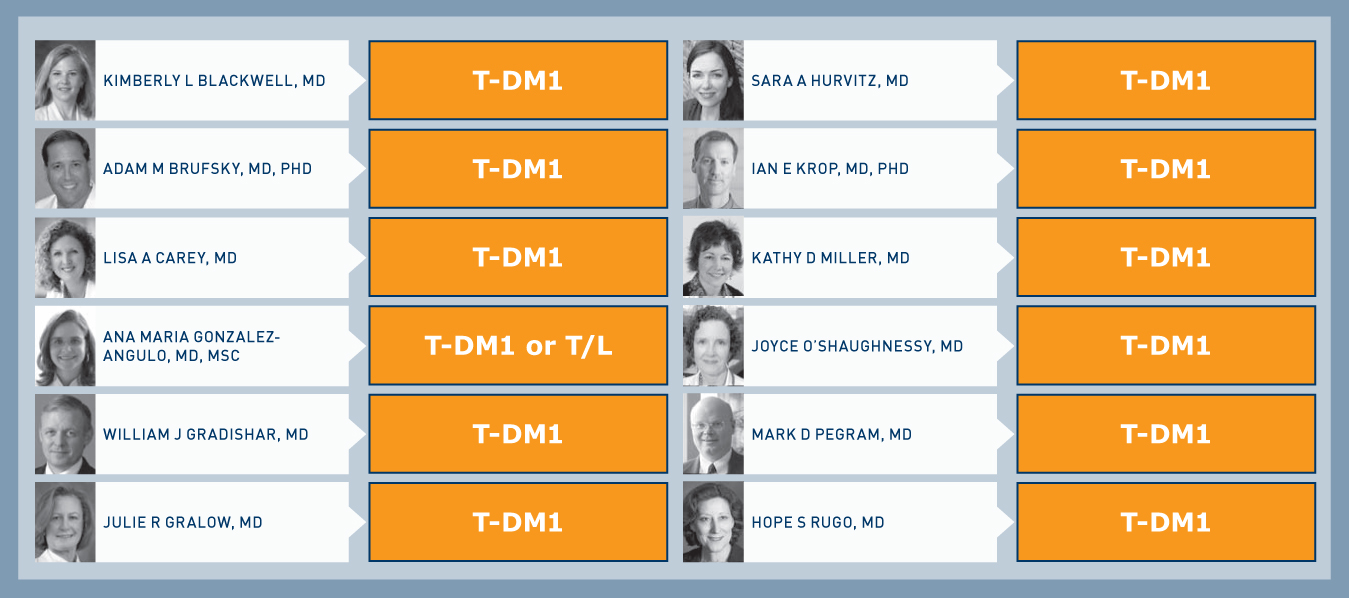 T = trastuzumab, L = lapatinib
Research To Practice Survey of Clinical Investigators — Second Opinion Breast 2013.
R
Trastuzumab + AI
PERTAIN: Phase II Study of Pertuzumab in combination with Trastuzumab and an Aromatase Inhibitor (AI) for Advanced Metastatic Breast Cancer
Target Accrual: 250 (Active, recruiting)
Pertuzumab + 
Trastuzumab + AI
HER2+, hormone receptor-positive, previously untreated metastatic BC
	Postmenopausal
1:1
All patients will receive induction chemotherapy with a taxane for up to 18 weeks 
at the investigator’s discretion
Primary endpoint: Progression-free survival
AI = anastrozole or letrozole
www.clinicaltrials.gov; NCT01491737
Rimawi MF et al. Proc ASCO 2012;Abstract TPS654
Phase III, randomized, double-blind, placebo-controlled multicenter trial of daily everolimus plus weekly trastuzumab and vinorelbine in trastuzumab-resistant, advanced breast cancer (BOLERO-3)
O’Regan R et al.
ASCO 2013;Abstract 505.
R
BOLERO-3: Phase III Multicenter Trial of Daily Everolimus plus Weekly Trastuzumab and Vinorelbine
Accrual: 572 (Closed)
Everolimus +
Trastuzumab +
Vinorelbine(n = 284)
Locally advanced or metastatic HER2-positive breast cancer
Prior taxane therapy
Recurrence or progression on trastuzumab
Placebo +
Trastuzumab +
Vinorelbine(n = 285)
Primary endpoint: Progression-free survival
O’Regan R et al. Proc ASCO 2013;Abstract 505.
BOLERO-3: Efficacy
NSD = no significant difference
* p = 0.21; † p = 0.09
O’Regan R et al. Proc ASCO 2013;Abstract 505.
Meet The Professors
Clinical Investigators Provide Their Perspectives on Real Cases of Metastatic Breast CancerMonday, June 3, 2013
7:00 PM – 9:00 PM
Chicago, Illinois
Faculty
Community Oncologists
Lisa A Carey, MD
Joyce O’Shaughnessy, MD
Hope S Rugo, MD
Eric P Winer, MD
Denise A Yardley, MD
Lowell L Hart, MD
Robert A Moss, MD
Estelamari Rodriguez, MD, MPH
ModeratorNeil Love, MD
Module 2: Triple-Negative Metastatic Disease
Case from the practice of Estelamari Rodriguez, MD, MPH
A 39-year-old woman presented with T3N2M0 triple-negative BC

The patient underwent breast-conserving surgery followed by radiation therapy and then received AC  paclitaxel/bevacizumab on an ECOG trial

Seven months after completion of treatment she presented with a breast recurrence and PET-avid mediastinal adenopathy
39 year old woman with T3N2M0 triple negative BC  dx Jan 2009 presents with in breast recurrence and PET avid mediastinal adenopathy 7 mos after completion of adjuvant treatment (March 2010)
39 F with Triple Negative Breast Cancer: Sept 2010: Resolution of PET avid mediastinal adenopathy after carboplatin/gemcitabine, new activity at ileo-colic junction (physiologic)
Jan 2011: 39 year old women with Triple Neg Breast Ca. 
Stable Disease after treatment with gemcitabine followed by eribulin for progression of axillary adenopathy.
May 2011: Stable axillary and mediastinal adenopathy after 5 months  of eribulin therapy.
Nov 2011: Widespread progression of disease, symptomatic bone  and liver metastases. ( treated with ixabepilone, capecitabine, albumin-bound paclitaxel, and vinorelbine with no major response. Patient transitioned to hospice care in Feb 2012.
Meet The Professors
Clinical Investigators Provide Their Perspectives on Real Cases of Metastatic Breast CancerMonday, June 3, 2013
7:00 PM – 9:00 PM
Chicago, Illinois
Faculty
Community Oncologists
Lisa A Carey, MD
Joyce O’Shaughnessy, MD
Hope S Rugo, MD
Eric P Winer, MD
Denise A Yardley, MD
Lowell L Hart, MD
Robert A Moss, MD
Estelamari Rodriguez, MD, MPH
ModeratorNeil Love, MD
A patient with triple-negative breast cancer develops metastatic disease 1 year after completing adjuvant AC > paclitaxel. She responds to carboplatin/gemcitabine and then experiences disease progression. What are your likely next 2 sequential treatments?
A patient with ER-positive, HER2-negative BC develops metastatic disease 1 year after completing adjuvant AC > paclitaxel. Several endocrine treatments are given with minimal benefit and the decision is then made to use chemotherapy. What are your likely next 2 sequential treatments?
Overall, what is your impression of quality of life (QoL) of patients who are receiving capecitabine compared to eribulin?
Do you use nab paclitaxel in the management of patients with mBC?
Median duration of chemotherapy by line and sub-type
Seah DS et al. Proc ASCO 2012;Abstract 6089
Meet The Professors
Clinical Investigators Provide Their Perspectives on Real Cases of Metastatic Breast CancerMonday, June 3, 2013
7:00 PM – 9:00 PM
Chicago, Illinois
Faculty
Community Oncologists
Lisa A Carey, MD
Joyce O’Shaughnessy, MD
Hope S Rugo, MD
Eric P Winer, MD
Denise A Yardley, MD
Lowell L Hart, MD
Robert A Moss, MD
Estelamari Rodriguez, MD, MPH
ModeratorNeil Love, MD
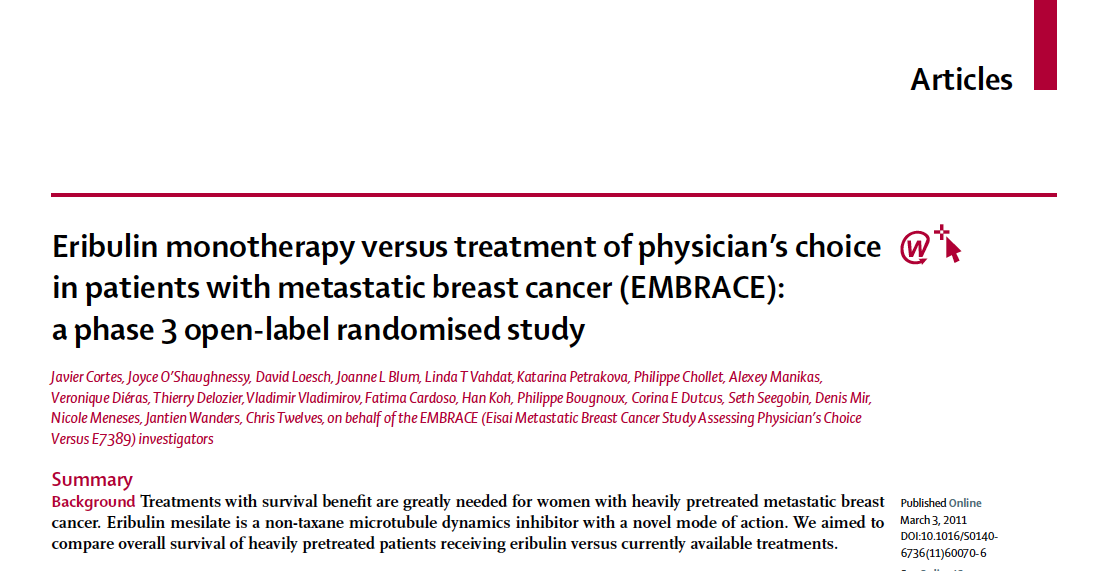 Cortes J et al. Lancet 2011;377(9769):914-23.
A Phase III, Open-Label, Randomized, Multicenter Study of Eribulin Mesylate versus Capecitabine in Patients with Locally Advanced or Metastatic Breast Cancer Previously Treated with Anthracyclines and Taxanes
Kaufman PA et al.
SABCS 2012;Abstract S6-6.
R
Phase III Study 301 Design
Eribulin (n = 554)
Capecitabine (n = 548)
1,250 mg/m2 BID (oral)
d1-14, q21d
Kaufman PA et al. SABCS 2012;Abstract S6-6.
Study 301: Efficacy Analyses
Kaufman PA et al. SABCS 2012;Abstract S6-6.
Meet The Professors
Clinical Investigators Provide Their Perspectives on Real Cases of Metastatic Breast CancerMonday, June 3, 2013
7:00 PM – 9:00 PM
Chicago, Illinois
Faculty
Community Oncologists
Lisa A Carey, MD
Joyce O’Shaughnessy, MD
Hope S Rugo, MD
Eric P Winer, MD
Denise A Yardley, MD
Lowell L Hart, MD
Robert A Moss, MD
Estelamari Rodriguez, MD, MPH
ModeratorNeil Love, MD
CALGB 40502/NCCTG N063Randomized Phase III Trial of Weekly Paclitaxel, Compared to Weekly Nanoparticle Albumin Bound Nab-Paclitaxel or Ixabepilone ± Bevacizumab as First-Line Therapy for Locally Recurrent or Metastatic Breast Cancer
Rugo HS et al. 
Proc ASCO 2012;Abstract CRA1002.
CALGB-40502: Efficacy Endpoints
Rugo HS et al. Proc ASCO 2012;Abstract CRA1002.
Meet The Professors
Clinical Investigators Provide Their Perspectives on Real Cases of Metastatic Breast CancerMonday, June 3, 2013
7:00 PM – 9:00 PM
Chicago, Illinois
Faculty
Community Oncologists
Lisa A Carey, MD
Joyce O’Shaughnessy, MD
Hope S Rugo, MD
Eric P Winer, MD
Denise A Yardley, MD
Lowell L Hart, MD
Robert A Moss, MD
Estelamari Rodriguez, MD, MPH
ModeratorNeil Love, MD
Module 3: ER-Positive Metastatic Disease
Case from the practice of Lowell L Hart, MD
A 55-year-old woman was diagnosed in 1997 with an ER+/PR+/HER2- IDC

In 2008, bone and lung metastases were discovered

The patient subsequently received multiple lines of endocrine therapy and chemotherapy

She is currently receiving everolimus/exemestane
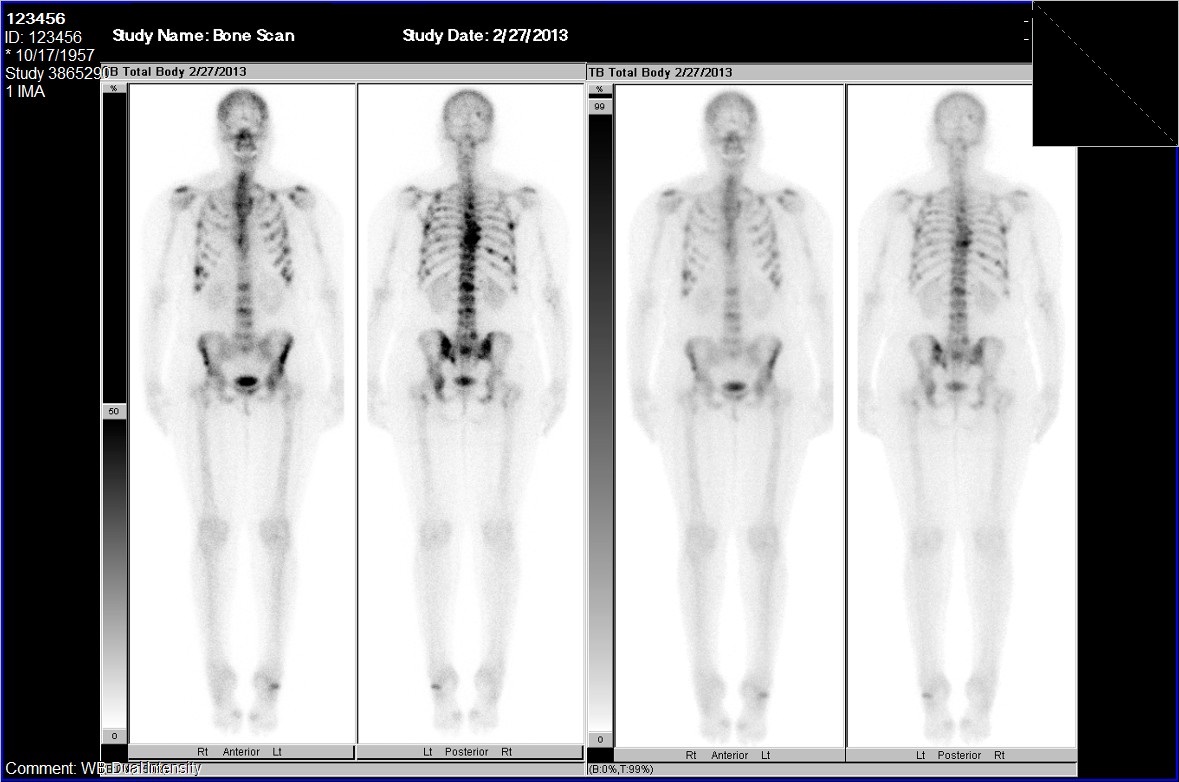 Meet The Professors
Clinical Investigators Provide Their Perspectives on Real Cases of Metastatic Breast CancerMonday, June 3, 2013
7:00 PM – 9:00 PM
Chicago, Illinois
Faculty
Community Oncologists
Lisa A Carey, MD
Joyce O’Shaughnessy, MD
Hope S Rugo, MD
Eric P Winer, MD
Denise A Yardley, MD
Lowell L Hart, MD
Robert A Moss, MD
Estelamari Rodriguez, MD, MPH
ModeratorNeil Love, MD
What would you generally recommend for a postmenopausal ER-positive/HER2-negative patient who develops asymptomatic, low volume metastases after receiving adjuvant anastrozole for 2 years?
Meet The Professors
Clinical Investigators Provide Their Perspectives on Real Cases of Metastatic Breast CancerMonday, June 3, 2013
7:00 PM – 9:00 PM
Chicago, Illinois
Faculty
Community Oncologists
Lisa A Carey, MD
Joyce O’Shaughnessy, MD
Hope S Rugo, MD
Eric P Winer, MD
Denise A Yardley, MD
Lowell L Hart, MD
Robert A Moss, MD
Estelamari Rodriguez, MD, MPH
ModeratorNeil Love, MD
What would you generally recommend for a postmenopausal ER-positive/HER2-negative patient who develops symptomatic, high volume metastases in her liver, lung and bone after receiving adjuvant anastrozole for 2 years?
Meet The Professors
Clinical Investigators Provide Their Perspectives on Real Cases of Metastatic Breast CancerMonday, June 3, 2013
7:00 PM – 9:00 PM
Chicago, Illinois
Faculty
Community Oncologists
Lisa A Carey, MD
Joyce O’Shaughnessy, MD
Hope S Rugo, MD
Eric P Winer, MD
Denise A Yardley, MD
Lowell L Hart, MD
Robert A Moss, MD
Estelamari Rodriguez, MD, MPH
ModeratorNeil Love, MD
Is there a role for the use of the Oncotype DX® assay for patients with ER-positive, HER2-negative mBC?
Prognostic impact of the 21-gene recurrence score in patients presenting with stage IV breast cancer
King TA et al.
ASCO 2013;Abstract 507.
Prognostic Impact of the 21-Gene Recurrence Score in Stage IV Breast Cancer
King TA et al. Proc ASCO 2013;Abstract 507.
Meet The Professors
Clinical Investigators Provide Their Perspectives on Real Cases of Metastatic Breast CancerMonday, June 3, 2013
7:00 PM – 9:00 PM
Chicago, Illinois
Faculty
Community Oncologists
Lisa A Carey, MD
Joyce O’Shaughnessy, MD
Hope S Rugo, MD
Eric P Winer, MD
Denise A Yardley, MD
Lowell L Hart, MD
Robert A Moss, MD
Estelamari Rodriguez, MD, MPH
ModeratorNeil Love, MD
Module 4: Stage IV NED After Surgical Resection
Case from the practice of Robert A Moss, MD
A 50-year-old woman received dose-dense AC  TH followed by trastuzumab for a total of 1 year and tamoxifen for 2 years before switching to anastrozole as originally planned for an ER+/PR+/HER2+ IDC

The patient was found to have a BRCA2 mutation and during her third year of endocrine treatment underwent prophylactic bilateral oophorectomies, which revealed ER+/PR+/HER2- metastatic disease similar histologically to the previous primary tumor

Staging workup revealed no evidence of disease
Meet The Professors
Clinical Investigators Provide Their Perspectives on Real Cases of Metastatic Breast CancerMonday, June 3, 2013
7:00 PM – 9:00 PM
Chicago, Illinois
Faculty
Community Oncologists
Lisa A Carey, MD
Joyce O’Shaughnessy, MD
Hope S Rugo, MD
Eric P Winer, MD
Denise A Yardley, MD
Lowell L Hart, MD
Robert A Moss, MD
Estelamari Rodriguez, MD, MPH
ModeratorNeil Love, MD
Chemotherapy Prolongs Survival for Isolated Local or Regional Recurrence of Breast Cancer: The CALOR Trial (Chemotherapy as Adjuvant for Locally Recurrent Breast Cancer; IBCSG 27-02, NSABP B-37, BIG 1-02)
Aebi S et al.
Proc SABCS 2012;Abstract S3-2.
R
Phase III CALOR Trial Design
Chemotherapy (n = 85)
 + endocrine therapy (ET) for 
ER+ and/or PR+ BC 
+ optional HER2-directed 
therapy
First ipsilateral local and/or regional recurrence after     surgery
Complete gross excision of recurrence
No evidence of supra-  clavicular lymph nodes or distant metastasis
No chemotherapy (n = 77)
+ ET for ER+ and/or PR+ BC
+ optional HER2-directed 
therapy
Chemotherapy chosen by investigators: ≥2 drugs, 3-6 mo of therapy
Radiation therapy mandatory for patients with microscopically involved margins
Aebi S et al. Proc SABCS 2012;Abstract S3-2.
DFS: Overall Population
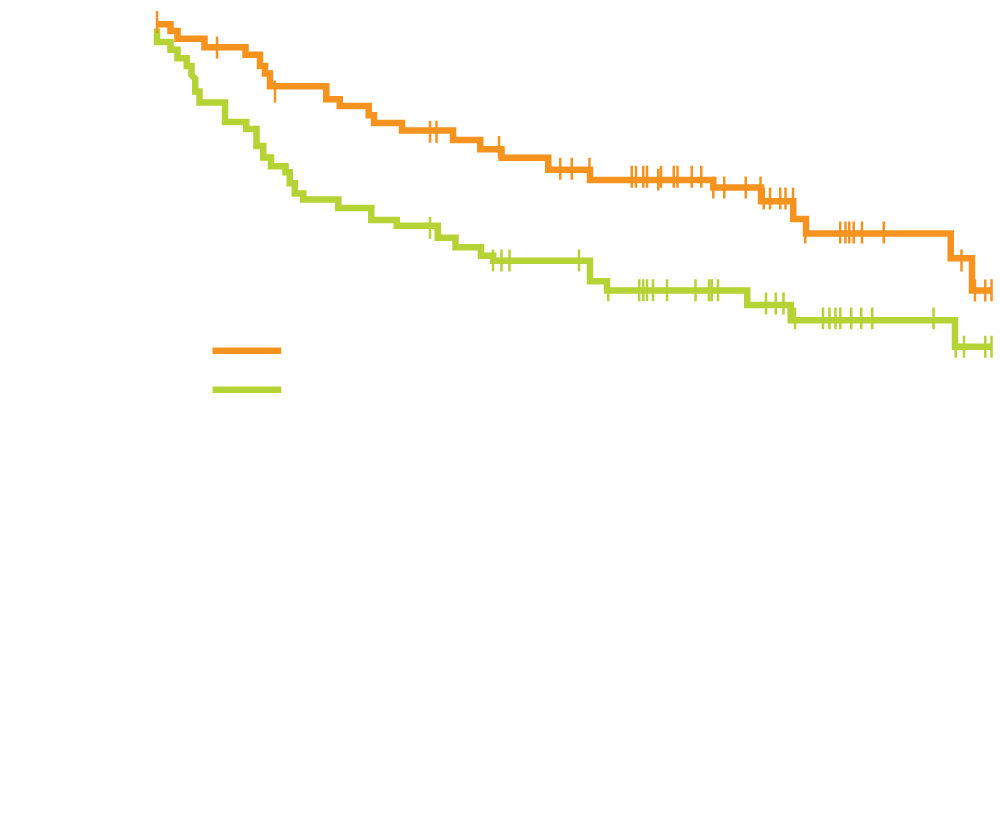 5-yr DFS
69%
57%
With permission from Aebi S et al. Proc SABCS 2012;Abstract S3-2.
DFS by ER Status
ER+
ER-
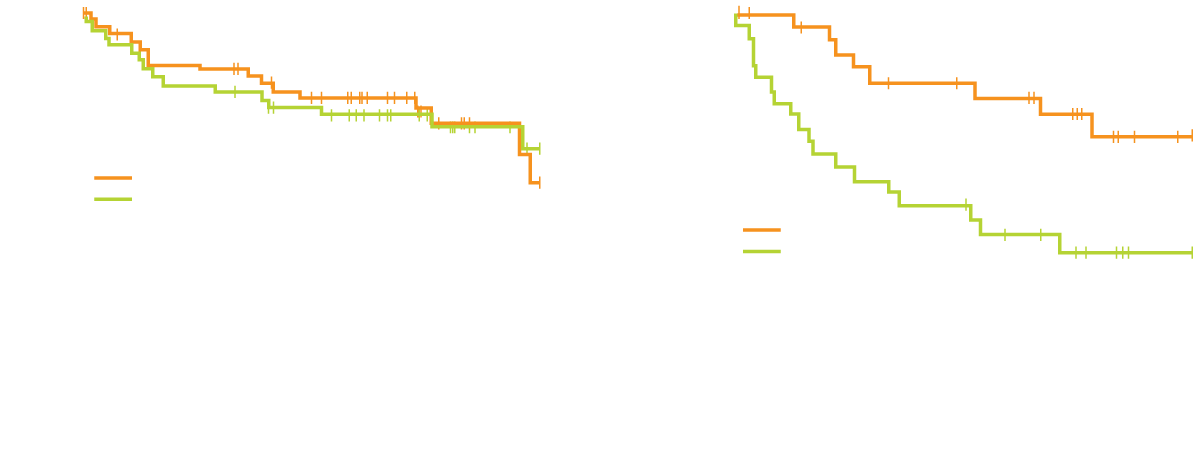 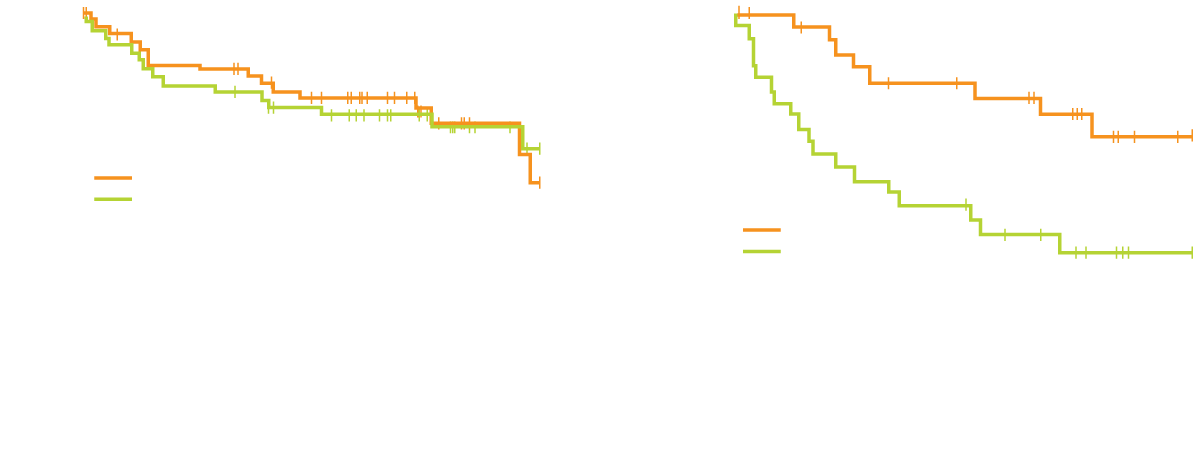 5-yr DFS
70%
5-yr DFS
67%
69%
35%
Univariate interaction term: Treatment x ER: p = 0.044
With permission from Aebi S et al. Proc SABCS 2012;Abstract S3-2.
Meet The Professors
Clinical Investigators Provide Their Perspectives on Real Cases of Metastatic Breast CancerMonday, June 3, 2013
7:00 PM – 9:00 PM
Chicago, Illinois
Faculty
Community Oncologists
Lisa A Carey, MD
Joyce O’Shaughnessy, MD
Hope S Rugo, MD
Eric P Winer, MD
Denise A Yardley, MD
Lowell L Hart, MD
Robert A Moss, MD
Estelamari Rodriguez, MD, MPH
ModeratorNeil Love, MD